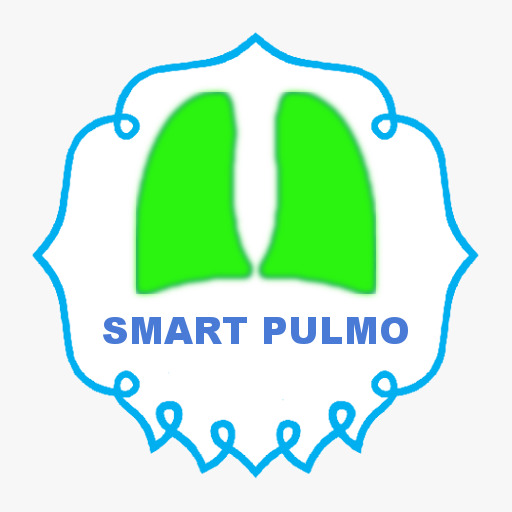 Peran SMART PULMO untuk Interpretasi Gagal Napas dan Gangguan Asam Basa
Peneliti:
Siswanto, Reviono, Jatu Aphridasari, Arifin

Programmer:
Soesapto Joeni Hantoro
Sebelas Maret Acid base and Respiratory failure interpretation Tool- PULMOnology
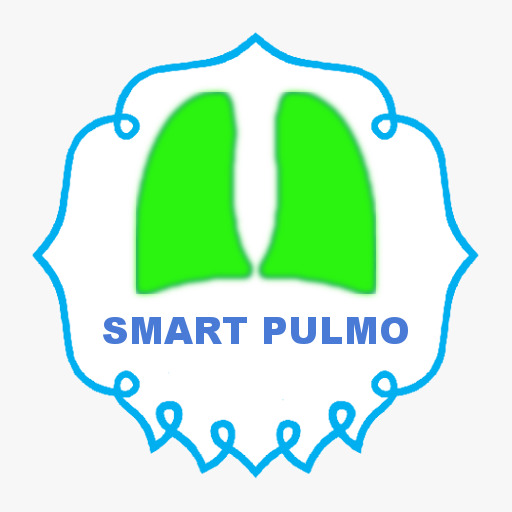 Respiratory failure interpretation
Acid base disorders interpretation
Based on Henderson-Hasselbalch approach
Based on combined method of Henderson-Hasselbalch, BE, and Stewart
1
respiratory failure type
2
Detect type of respiratory failure: important to management
3
Important respiratory formulas
4
Development process for respiratory failure interpretation
5
INTRODUCTION
6
Development process for acid base disorders interpretation based on HENDERSON-HASSELBALCH approach
7
Development process for acid base disorders interpretation based on combined method of HENDERSON-HASSELBALCH, be, DAN STEWART
8
STUDY
Reliability of automatic interpretation combining Henderson-Hasselbalch, base excess, and Stewart approaches to detect acid base disorder in pneumonia*
Siswanto, Reviono, Jatu Aphridasari, Arifin
*WAS PRESENTED IN NATIONAL CONGRES OF PDPI MEDAN 2017
9
RESULT
Tabel 1. Acid base disorders in pneumonia patients with  qSOFA ≥2.
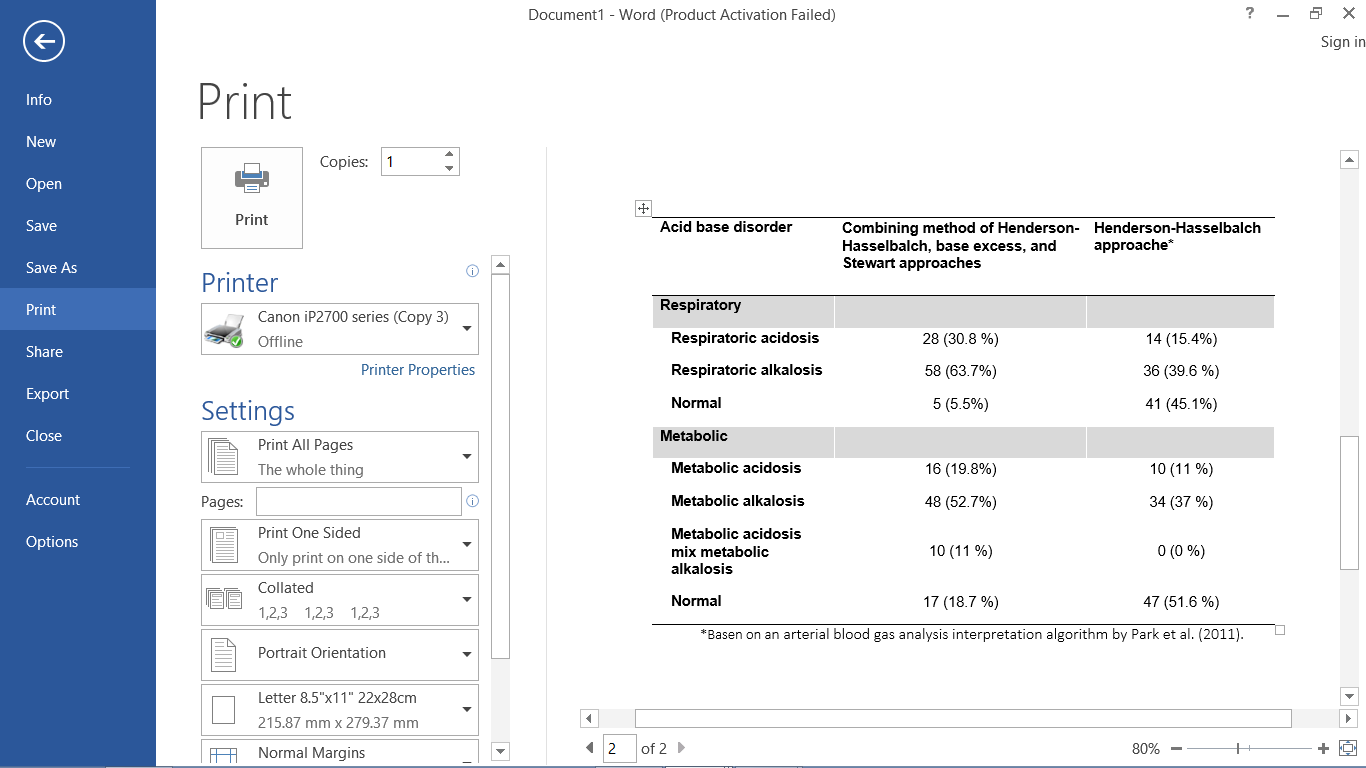 to detect hidden acid base disorders
10
Tabel 2. Kappa Cohen agreement test for respiratory acid base disorders.
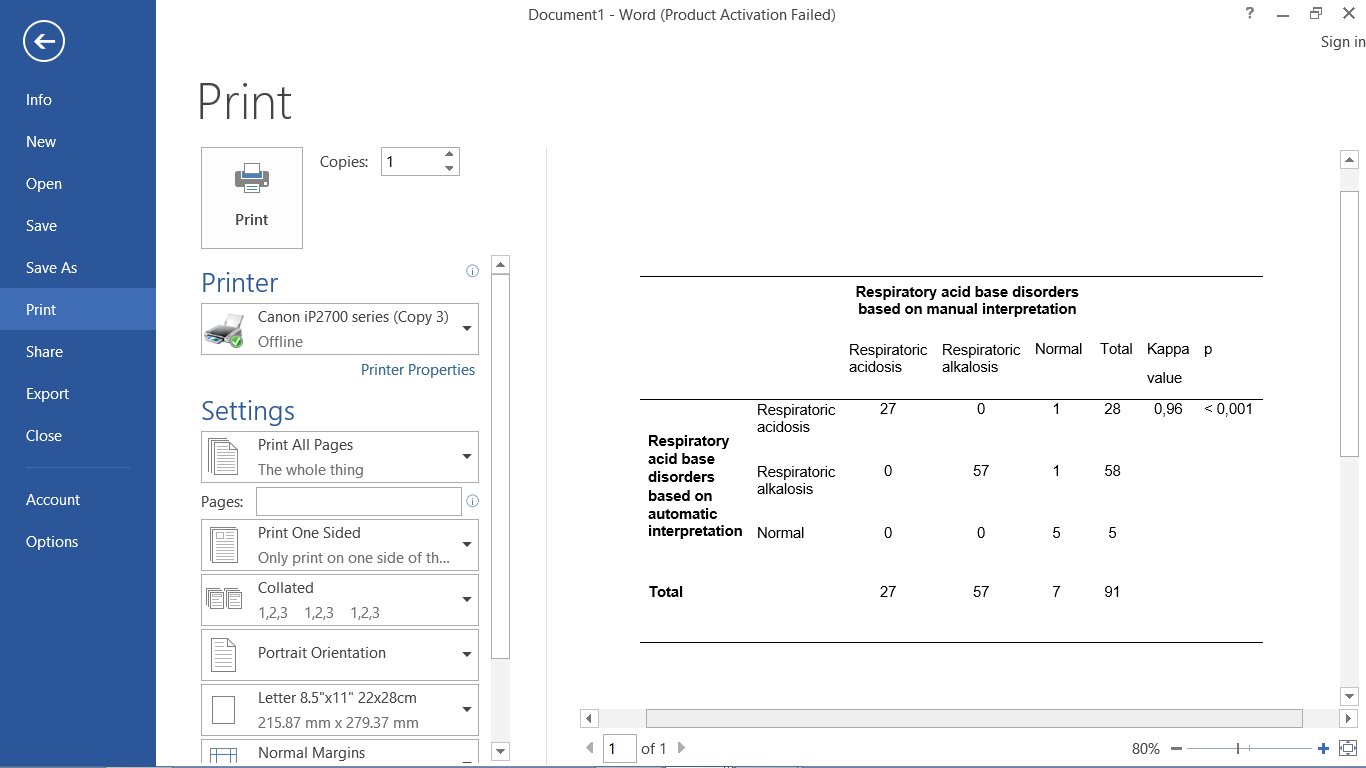 11
Tabel 2. Kappa Cohen agreement test for metabolic acid base disorders.
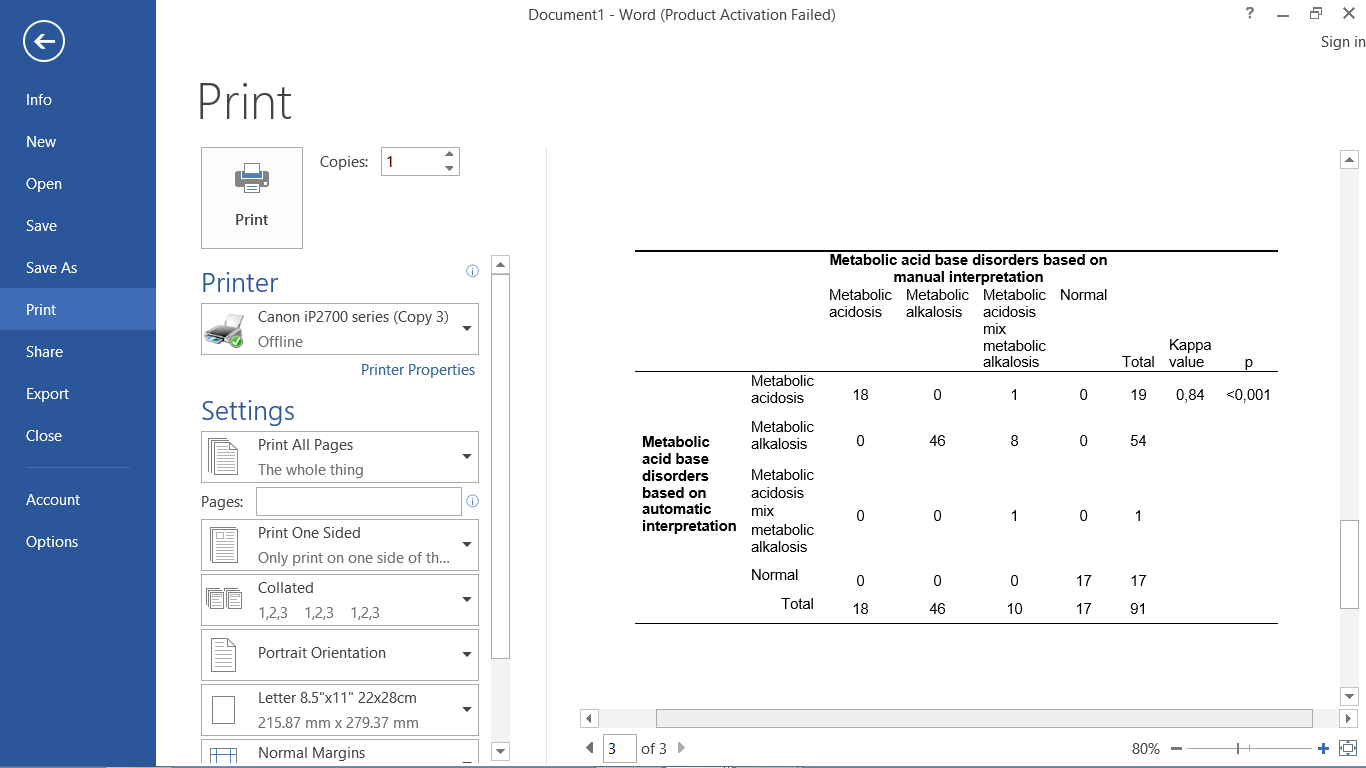 12
STUDY
Interpretation Comparison of Acid-Base Disturbance between Combination Method (Henderson-Hasselbach, Base excess, And Stewart) and Henderson-Hasselbach’s Method in respiratORY failure patient at Dr. Moewardi Hospital, Surakarta*
Dian Apriliana, Reviono, Jatu Aphridasari, Yusup Subagio Sutanto, Siswanto
*WAS PRESENTED IN PIPKRA UNIVERSITAS INDONESIA JAKARTA 2018
13
Result
Table 2. Interpretation comparison of respiratory acid base disorder between combination method and Henderson-Hasselbach’s method in respiratory failure patient.
14
Result
Table 3. Interpretation comparison of metabolic acid base disorder of combination method and Henderson-Hasselbach’s method in respiratory failure patient.
15
Now available
16
Kullu maa zadani ilmanZadani fahman bijahliSetiap setangga ilmu kutingkatInsaflah aku jahilnya diri
@ Imam Syafi’i
Thanks 4U